TREMOLO DAY
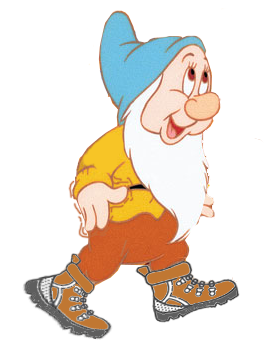 GIORNATA INFORMATIVA SULLA MALATTIA DI PARKINSON
gg mese 2019 | Località | Indirizzo
09:30 | Incontro presso “xxxxxxxxxxxxxxxxx” : interventi a cura del promoter locale e Comitato Italiano 
10:30 - 12.30 | Attività presso xxxxx : 
Educazione al movimento (La Casa di Tremolo)
Consulenza burocratica (ANMIC locale)
Percorso sensoriale per caregiver ed operatori (La casa di tremolo)
… altro
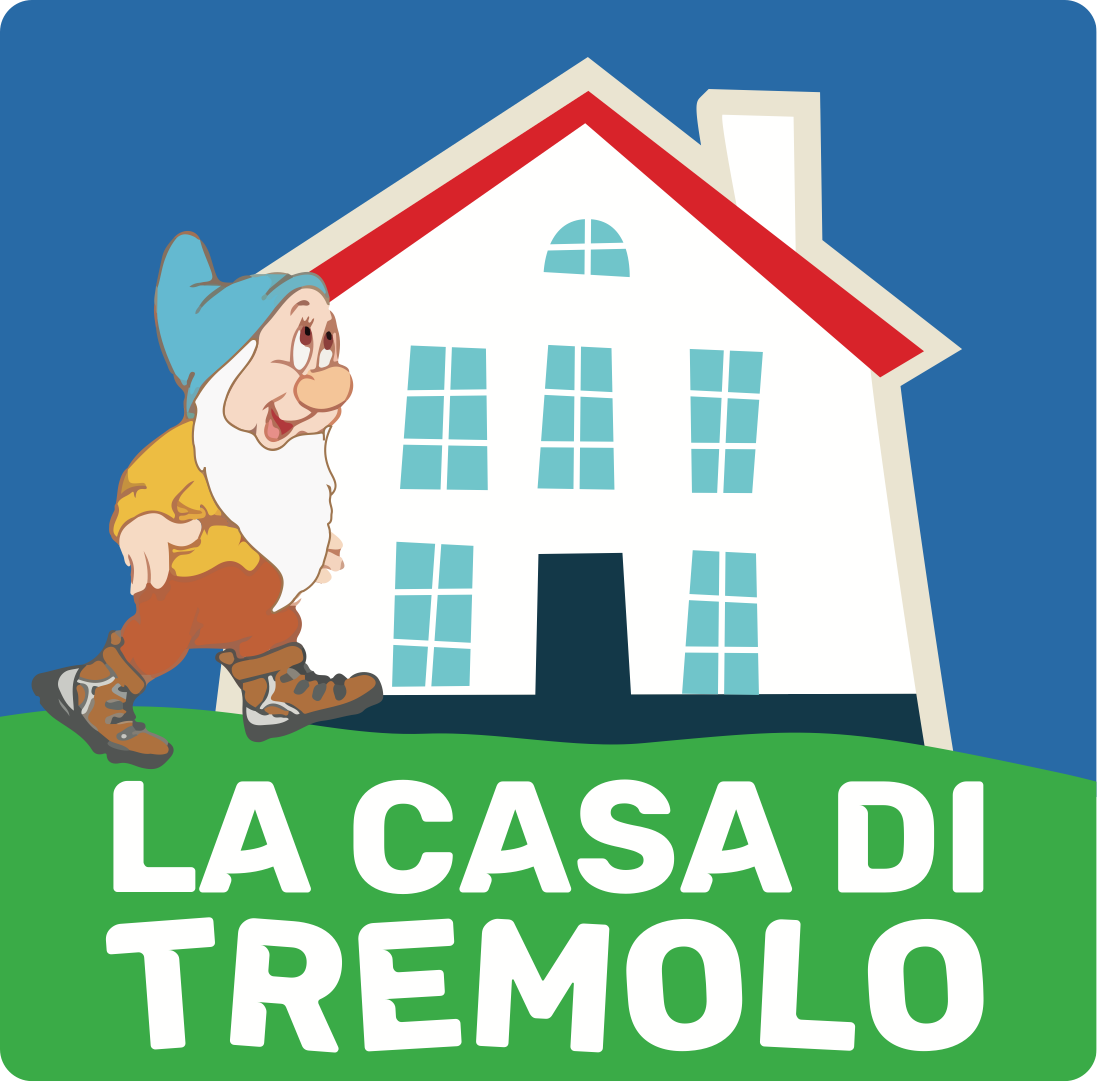 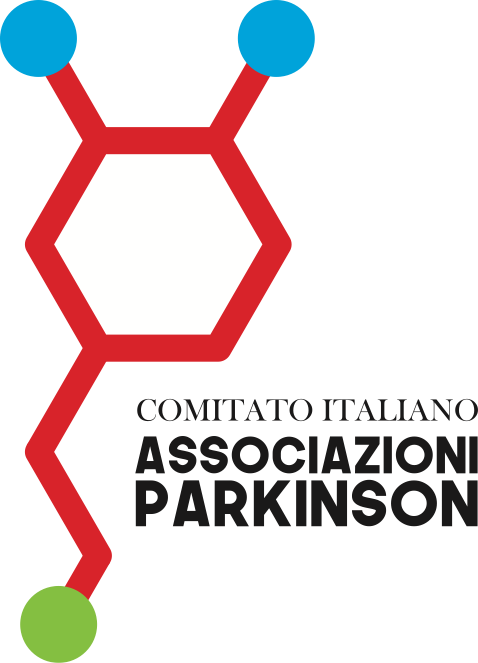 Spazio per loghi promotor, sponsor e patrocinio
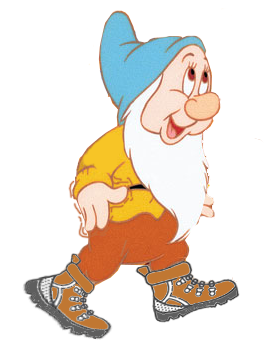 TREMOLO DAY
gg mese 2019 | Località | Indirizzo
Presentazione promoter locale
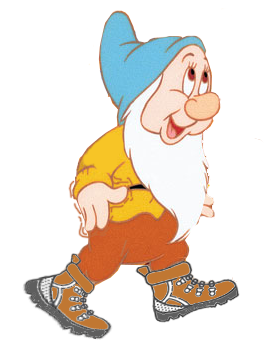 TREMOLO DAY
gg mese 2019 | Località | Indirizzo
Il Comitato Italiano Associazioni Parkinson nasce dall’esigenza di unire le forze tra le molteplici associazioni nazionali che si dedicano all’assistenza ed al supporto dei malati di Parkinson e dei loro cari. Non ha scopo di lucro ed è apartitico, si propone di migliorare concretamente la vita delle persone con Parkinson attraverso:
Coordinamento del maggior numero possibile di associazioni di parkinson esistenti
Pianificazione ed attuazione di strumenti di comunicazione e formazione utili ad agevolare la condivisione di attività, esperienze, progetti e risorseù
La realizzazione di un censimento della patologia a livello nazionale

In occasione dell’evento sarà donato a tutti i partecipanti il Manifesto del Parkinson, un opuscolo scritto dalle persone con Parkinson realizzato grazie al contributo di oltre 400 pazienti che con le loro parole, in modo realistico ed oggettivo spiegano la loro patologia e rispondono alle domande più frequenti : perché ci si ammala ? quanti siamo ? dove siamo ? come e dove curarci ? quali ricerche sono in corso ? quali terapie sono già disponibili e su quali puntare ? 

Nel corso dell’evento sarà disponibile un Punto di Ascolto.

Presentare di seguito il progetto di Associazione ligure …
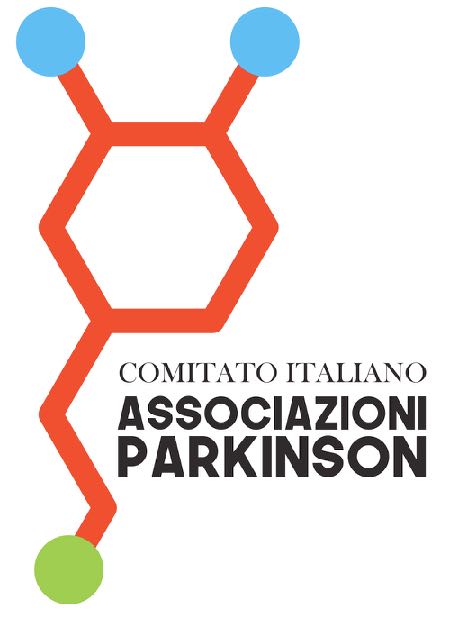 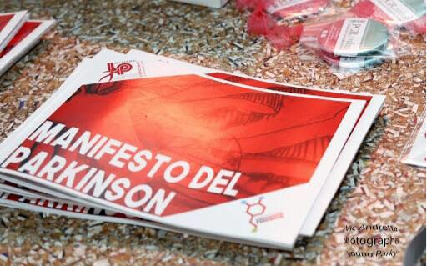 con il patrocinio di :
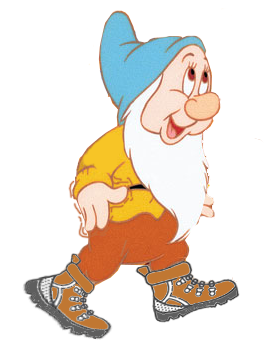 TREMOLO DAY
gg mese 2019 | Località | Indirizzo
Scuola di Educazione al Movimento
Il mondo scientifico da anni ha accertato che l’attività motoria svolta con costanza è un fattore importantissimo per gestire al meglio patologie croniche – come la malattia di Parkinson – e per rallentare la progressione delle stesse. Questa informazione viene spesso sottovalutata dai pazienti e dalle loro famiglie che confidano quasi esclusivamente nell’efficacia delle terapie farmacologiche convenzionali. Al fine di diffondere e divulgare questo messaggio nasce la “Scuola di Educazione al Movimento nella malattia di Parkinson“, progetto presentato a dicembre 2018 in occasione del convegno “Parkinson : anima & corpo” in collaborazione con il Comitato Italiano Associazioni Parkinson.

La scuola ha la propria base operativa presso la sede della Nordic Trail Italia – rinominata per l’occasione “La casa di Tremolo” – nel Comune di Caprezzo ( 950 mt, a soli 8,4 Km da Verbania, sulle sponde del Lago Maggiore), all’interno del Parco Nazionale della Val Grande. 

Con l’obiettivo di diffondere il più possibile la cultura del movimento La Casa di Tremolo presenta nelle piazze e nei parchi il modello formativo coinvolgendo i participanti (pazienti, familiari, amici ed operatori) in esercizi ed attività ludiche volte sia all’utente finale che alle persone interessate ad assumere il ruolo di “Educatore al Movimento”
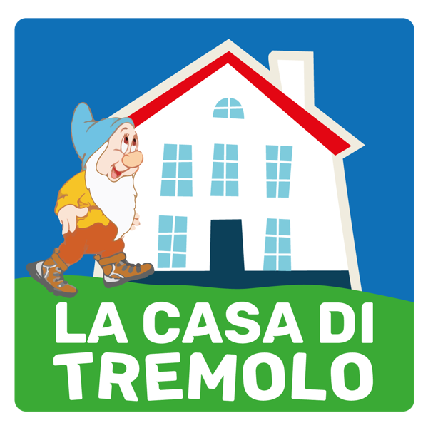 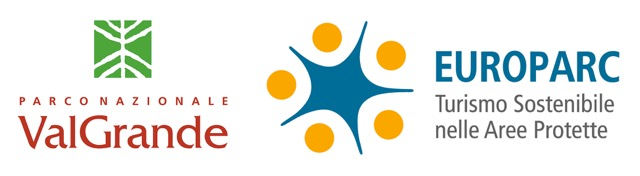 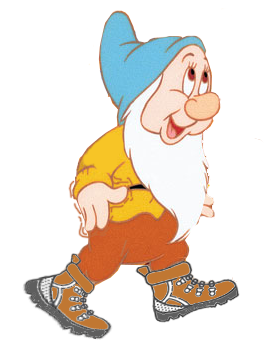 TREMOLO DAY
gg mese 2019 | Località | Indirizzo
ANMIC
L'Associazione Nazionale Mutilati e Invalidi Civili (Anmic) è l'Ente morale che per legge (decreto del Presidente della Repubblica 23/12/78) ha il compito di tutelare e rappresentare in Italia i diritti dei cittadini invalidi civili. 

L’ANMIC è a disposizione di ogni persona con disabilità per aiutarla a risolvere problemi di assistenza, collocamento, pensione e accertamento di invalidità, integrazione scolastica, barriere architettoniche. 

Nel corso della sua lunga storia associativa l’ANMIC ha promosso e contribuito a far approvare tutta la legislazione italiana vigente attualmente nel settore dell'invalidità civile e oggi ne difende l’applicazione e ne promuove lo sviluppo, sia sul piano legislativo che su quello culturale e sociale. 

Più in generale, tutela le pari opportunità e la qualità di vita dei cittadini con disabilità e promuove nel Paese il loro ruolo come risorsa per l'intera collettività. Rappresenta pertanto un irrinunciabile interlocutore della società civile e delle stesse Istituzioni in materia di disabilità. L’Associazione opera su tutto il territorio nazionale attraverso le sue 104 sedi provinciali ed innumerevoli delegazioni.
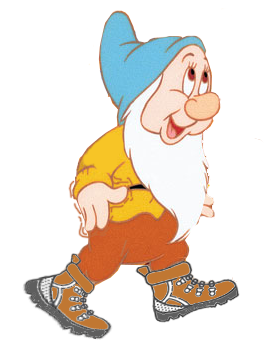 TREMOLO DAY
gg mese 2019 | Località | Indirizzo
Tempistica
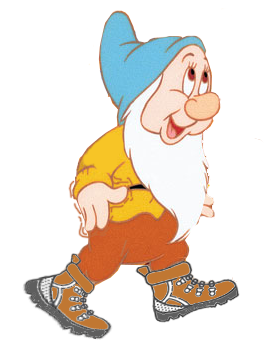 TREMOLO DAY
gg mese 2019 | Località | Indirizzo
Chi fa cosa